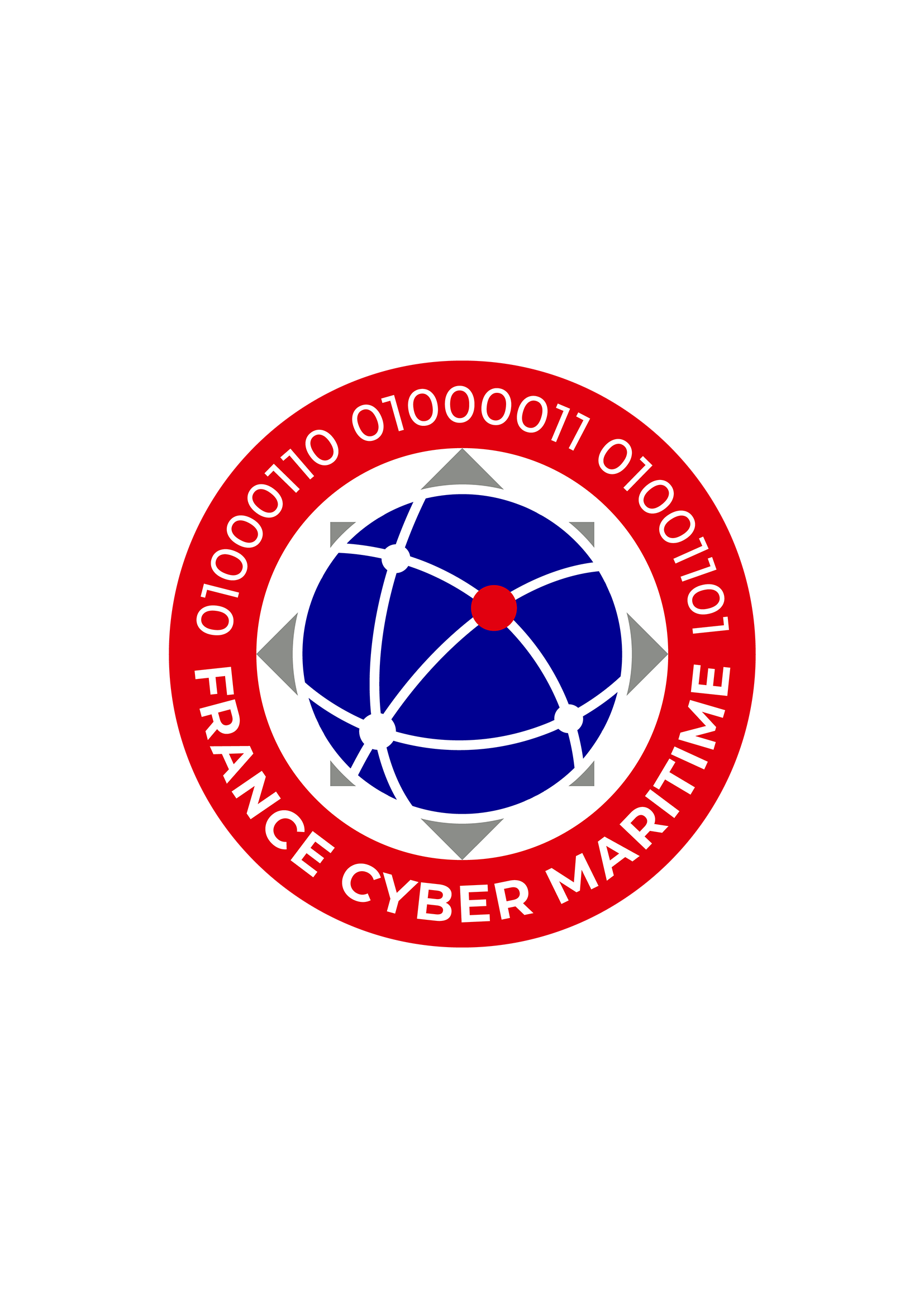 FRANCE CYBER MARITIME
Maritime Forum 
Athens
21st of November 2023
Safeguarding the Maritime Digital Community
© France Cyber Maritime 2022  - Utilisation et reproduction interdites sans autorisation de France Cyber Maritime.
© France Cyber Maritime 2022  - Utilisation et reproduction interdites sans autorisation de France Cyber Maritime.
FRANCE CYBER MARITIME’S MISSION :
« Contribute to the strengthening of cybersecurity
of the French maritime and port sector»
Action 2
Action 1
Develop a network of expertise in maritime cybersecurity
Increase the resilience of maritime and port operations to cyber threats
Foster the creation of high value-added services adapted to the needs of the industry
Operate the M-CERT (Maritime Computer Emergency Response Team) which provides information and assistance to all maritime and port operators
© France Cyber Maritime 2022  - Utilisation et reproduction interdites sans autorisation de France Cyber Maritime.
OUR COMMUNITY
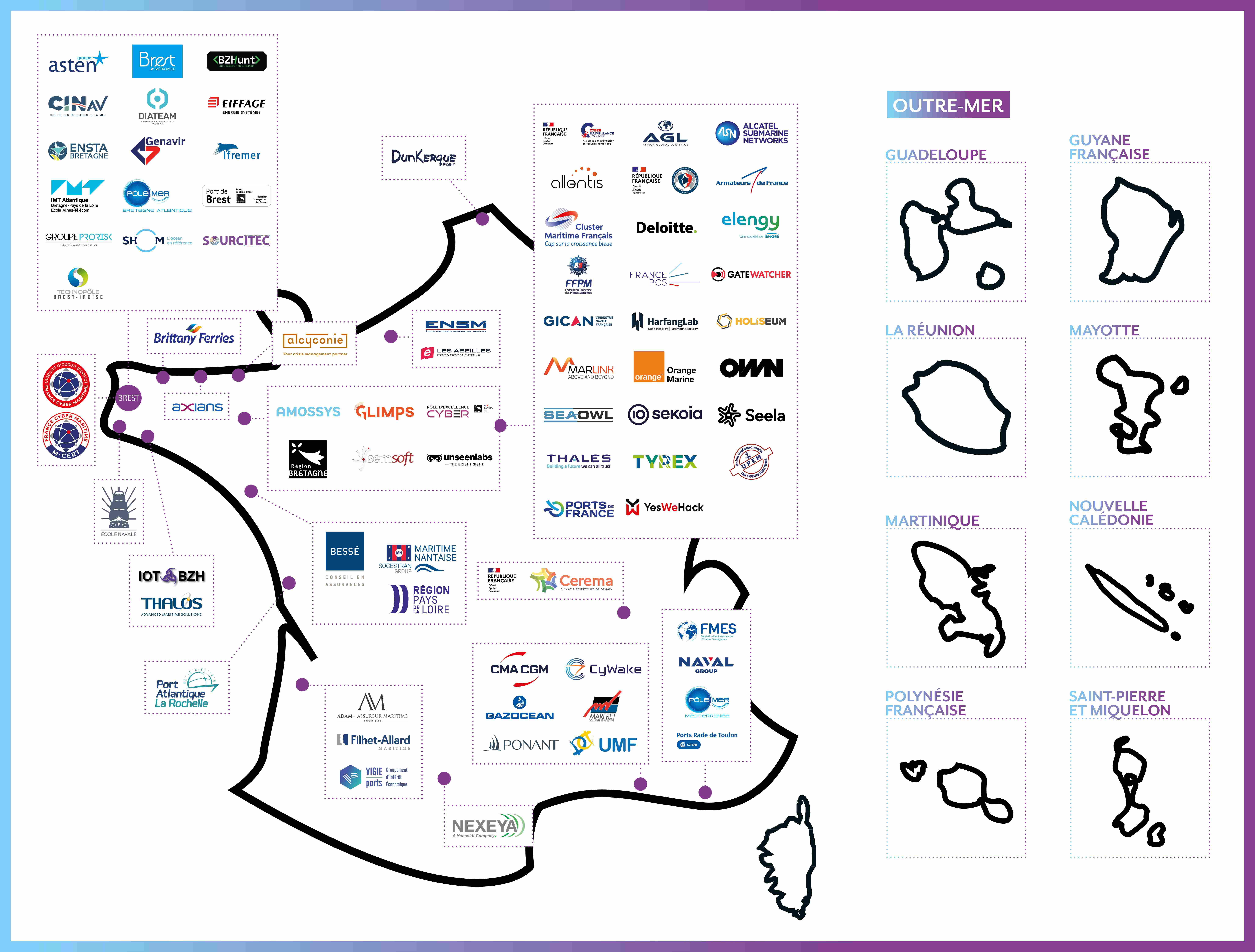 © France Cyber Maritime 2022  - Utilisation et reproduction interdites sans autorisation de France Cyber Maritime.
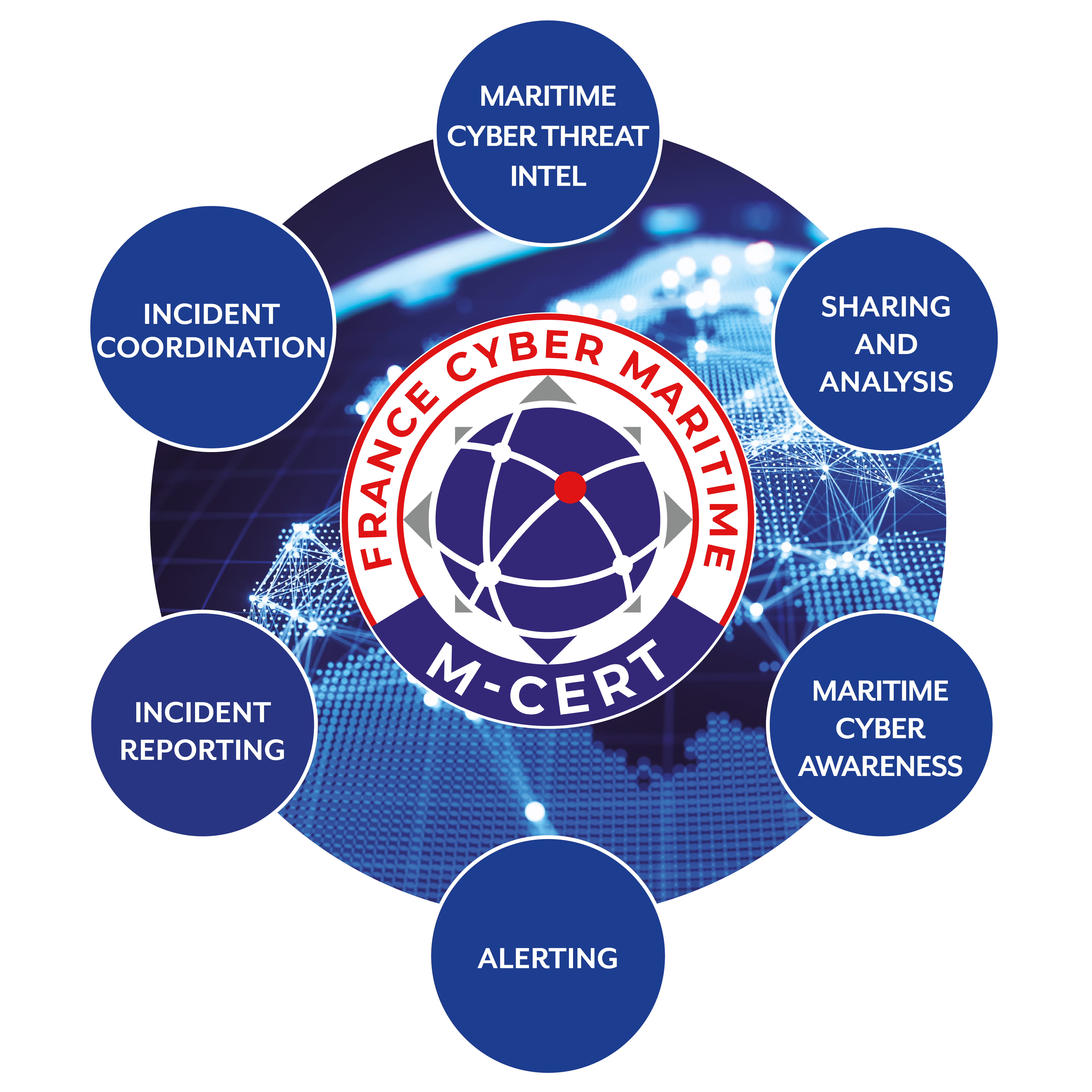 M-CERT: analysing,  sharing and PROVIDING Assistance
The M-CERT (Maritime Computer Emergency Response Team) is a national centre in charge of monitoring and analysing cyber threats as well as sharing information and providing assistance to the maritime and port sector.
© France Cyber Maritime 2022  - All rights reserved - Any reproduction forbidden without written authorization.
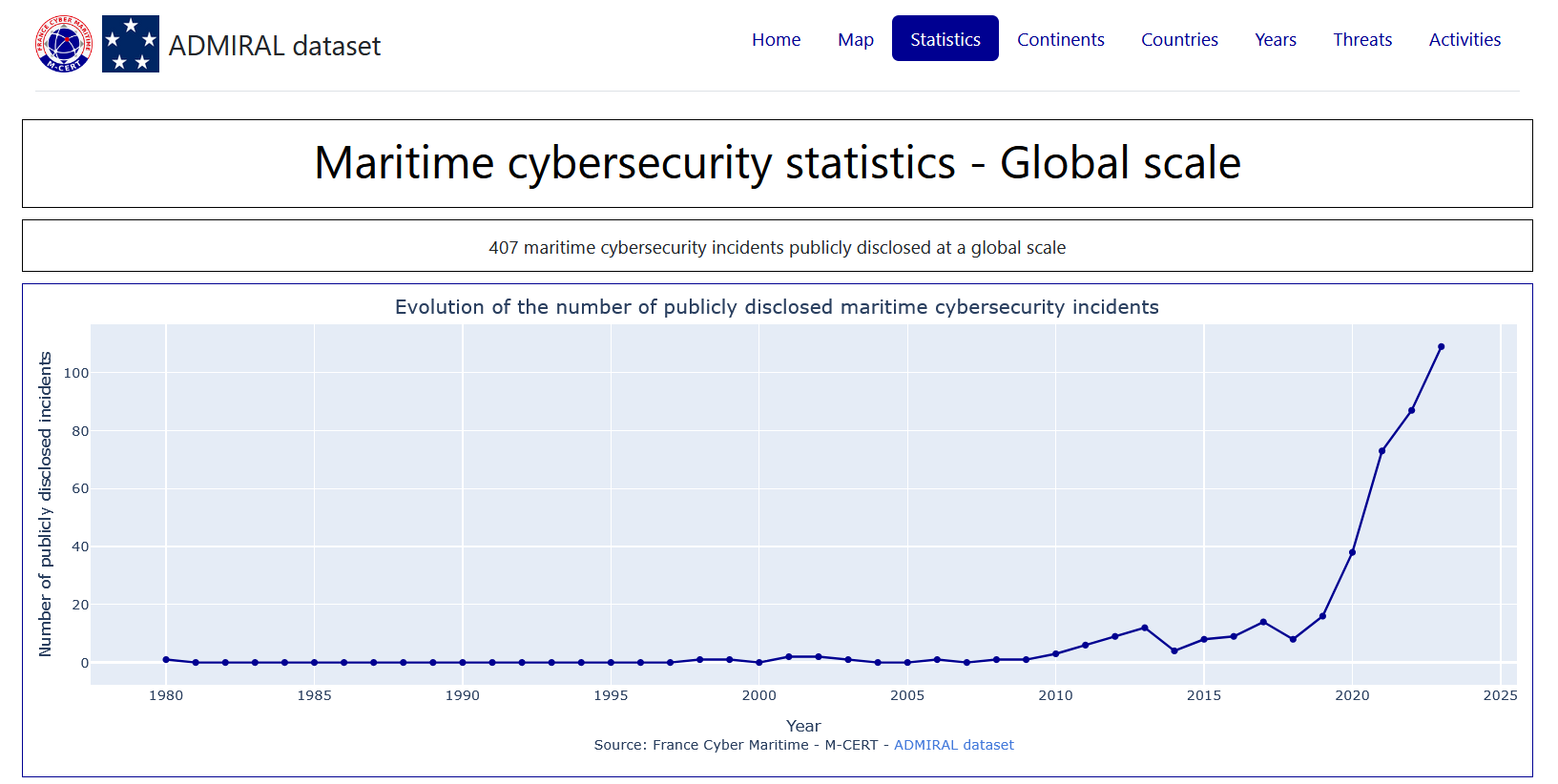 © France Cyber Maritime 2022  - Utilisation et reproduction interdites sans autorisation de France Cyber Maritime.
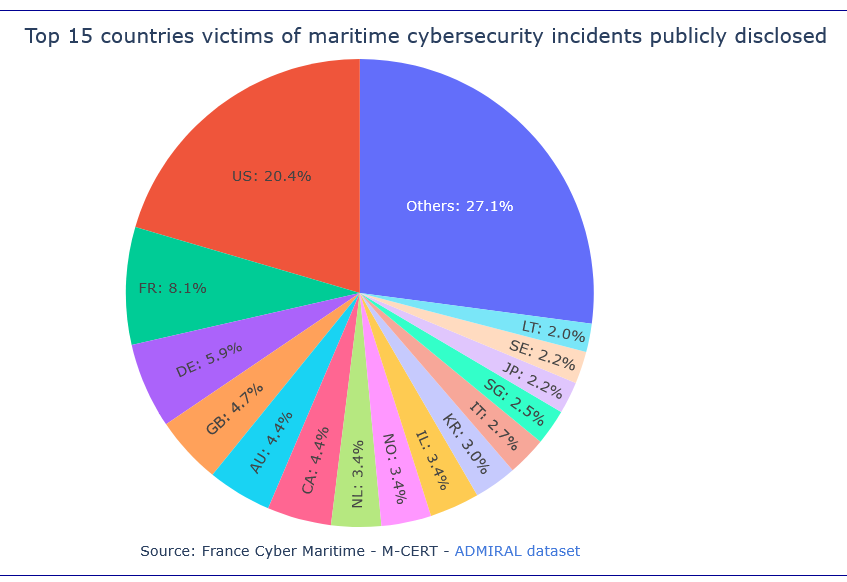 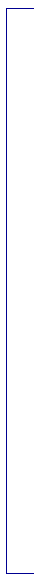 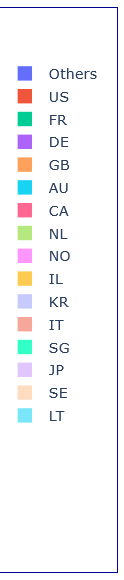 © France Cyber Maritime 2022  - Utilisation et reproduction interdites sans autorisation de France Cyber Maritime.
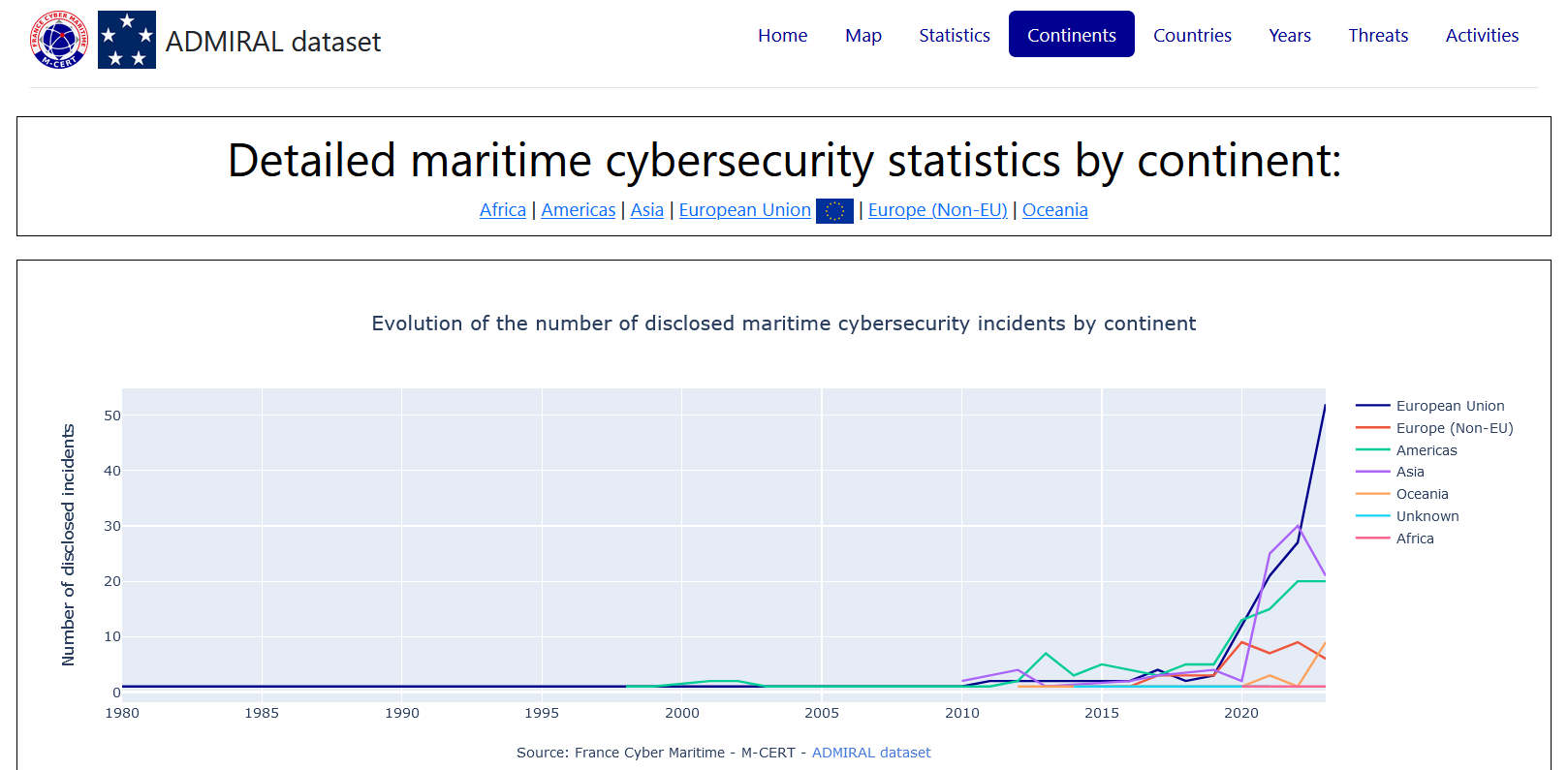 © France Cyber Maritime 2022  - Utilisation et reproduction interdites sans autorisation de France Cyber Maritime.
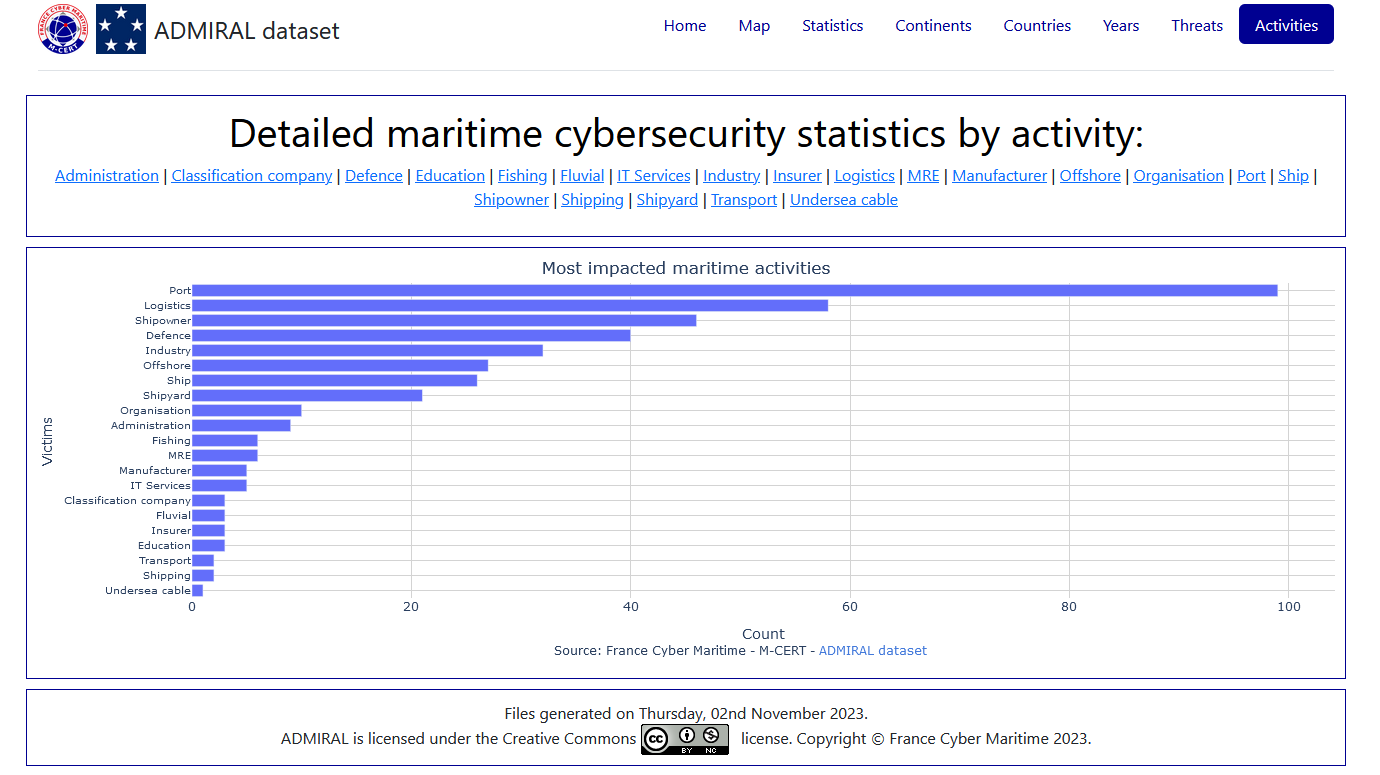 © France Cyber Maritime 2022  - Utilisation et reproduction interdites sans autorisation de France Cyber Maritime.
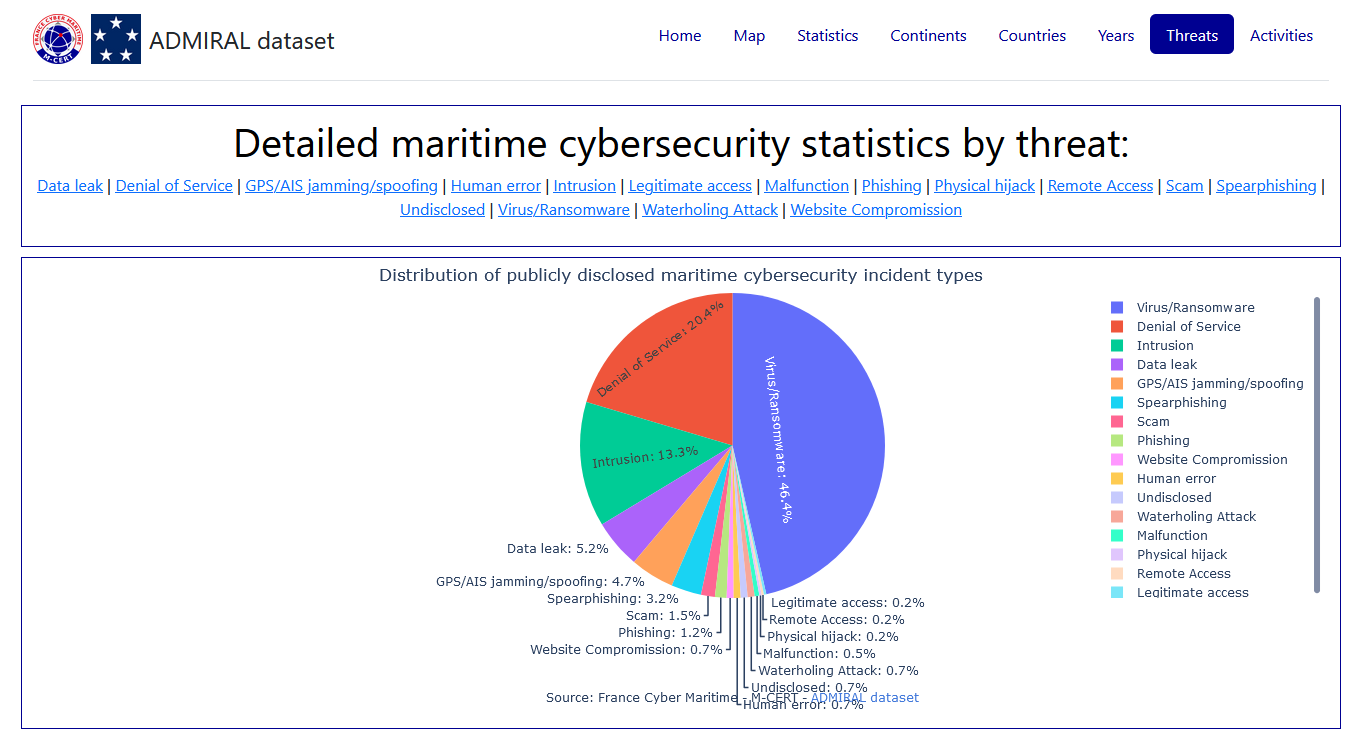 © France Cyber Maritime 2022  - Utilisation et reproduction interdites sans autorisation de France Cyber Maritime.
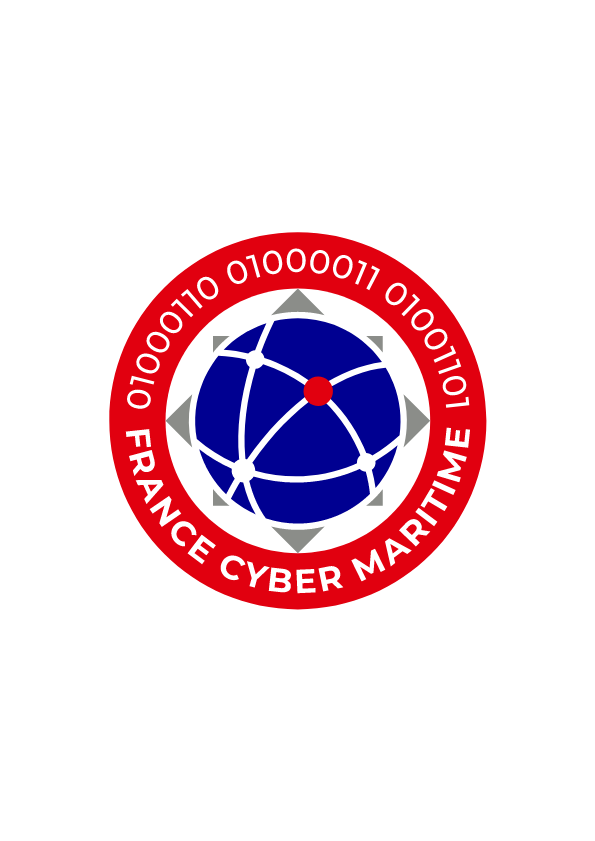 CONTACTS
Xavier RebourManaging director
xavier.rebour@france-cyber-maritime.eu

www.france-cyber-maritime.eu

M-CERT
contact@m-cert.fr
© France Cyber Maritime 2022  - Utilisation et reproduction interdites sans autorisation de France Cyber Maritime.